HOBIT Case 2 Stimuli
BMP
Na+		145 mmol/L
K+			3.4 mmol/L
Cl-			108 mmol/L
Bicarbonate	21 mmol/L
Creatinine	1.2 mg/dL
BUN		18 mg/dL
Glucose 		155 mg/dL
Calcium		6.4 mg/dL (low)
CBC
WBC 13.8 K/uL
Hemoglobin 11.2 g/dL
Platelets 297 K/uL
OR Report
Procedure(s) and Anesthesia Type:
   * EXPLORATORY LAPAROTOMY - General
 
Pre-Op Diagnosis Codes:
   * Splenic Laceration
Post-Op Diagnosis Codes:
   * Splenic Laceration
 
Surgeon(s) and Role:
   * Schmitz, Kyle R, MD – Primary
 
Antibiotics Administered - piperacillin-tazobactam (ZOSYN)  3.375 mg
 	
 Intraoperative Findings:  splenic laceration s/p splenetcomyIntraprocedure I/O Totals 			
 	Output	- Intraop EBL (mL)	500 mL	
 	Input	- 500ml NaCl 0.9% 	, 500ml Lactated Ringers Solution
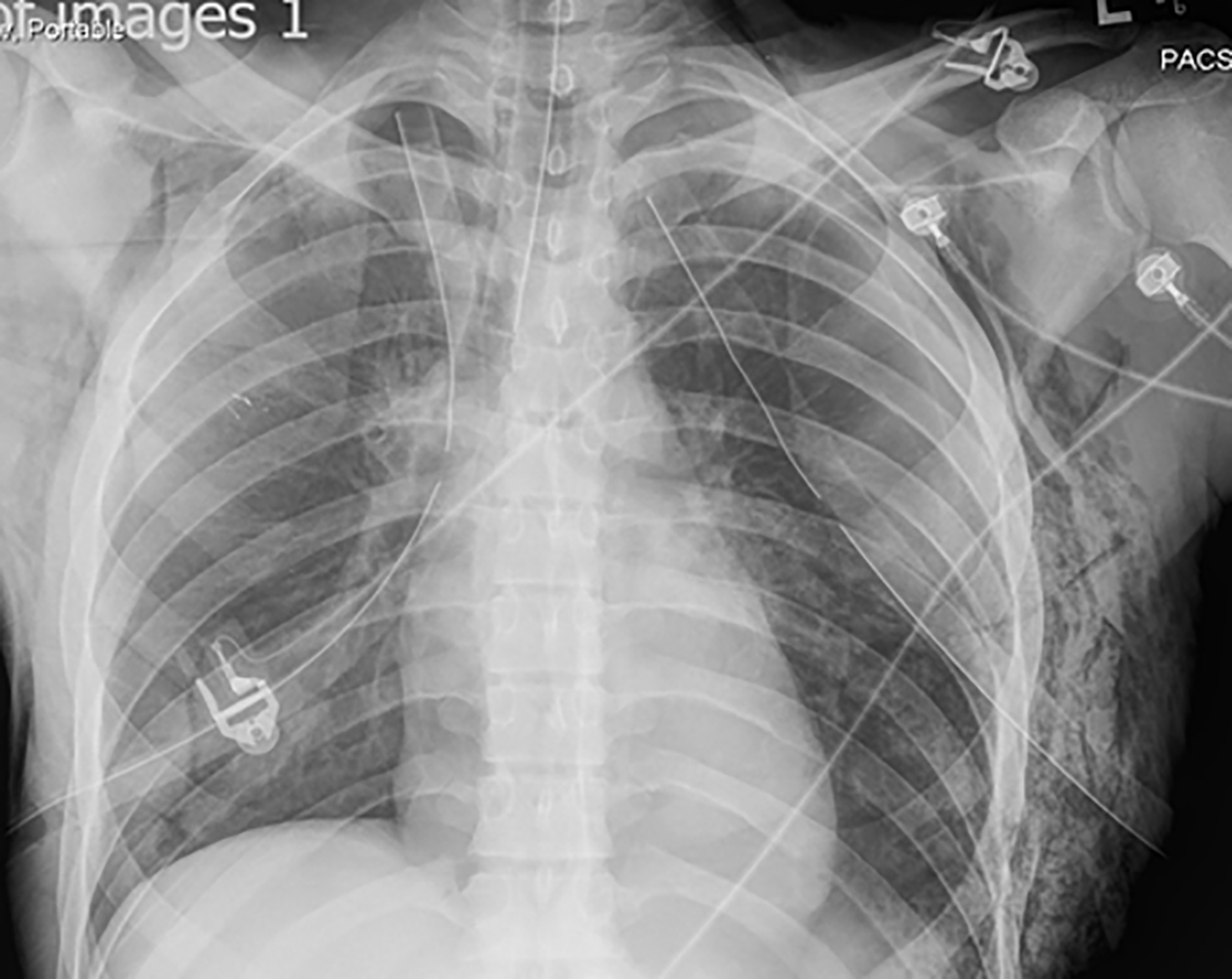 CXR
Lactate & VBG
Lactate
2.8 mmol/L
Urine ToxNegative
VBG
pH = 7.31
pCO2 = 45 mmHg
pO2 = 20 mmHg
BMP
Na+	145
K+		2.9 (low)
Cl-		108
Bicarb	21
Creat	1.2
BUN	18
Glucose 	105
Calcium	6.4 (low)
Mag 	3.1 (low)